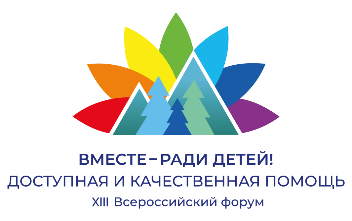 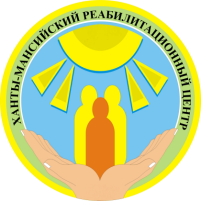 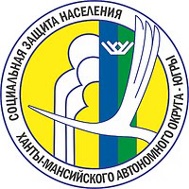 Проект «Вместе с мамой»
Заведующий отделением социальной реабилитации и абилитации 
(в том числе «Служба социального сопровождения», сектор ранней помощи, 
подготовка к сопровождаемому (самостоятельному) проживанию инвалидов) бюджетного учреждения Ханты-Мансийского автономного округа – Югры «Ханты-Мансийский реабилитационный центр»

Уракбаева Галина Николаевна
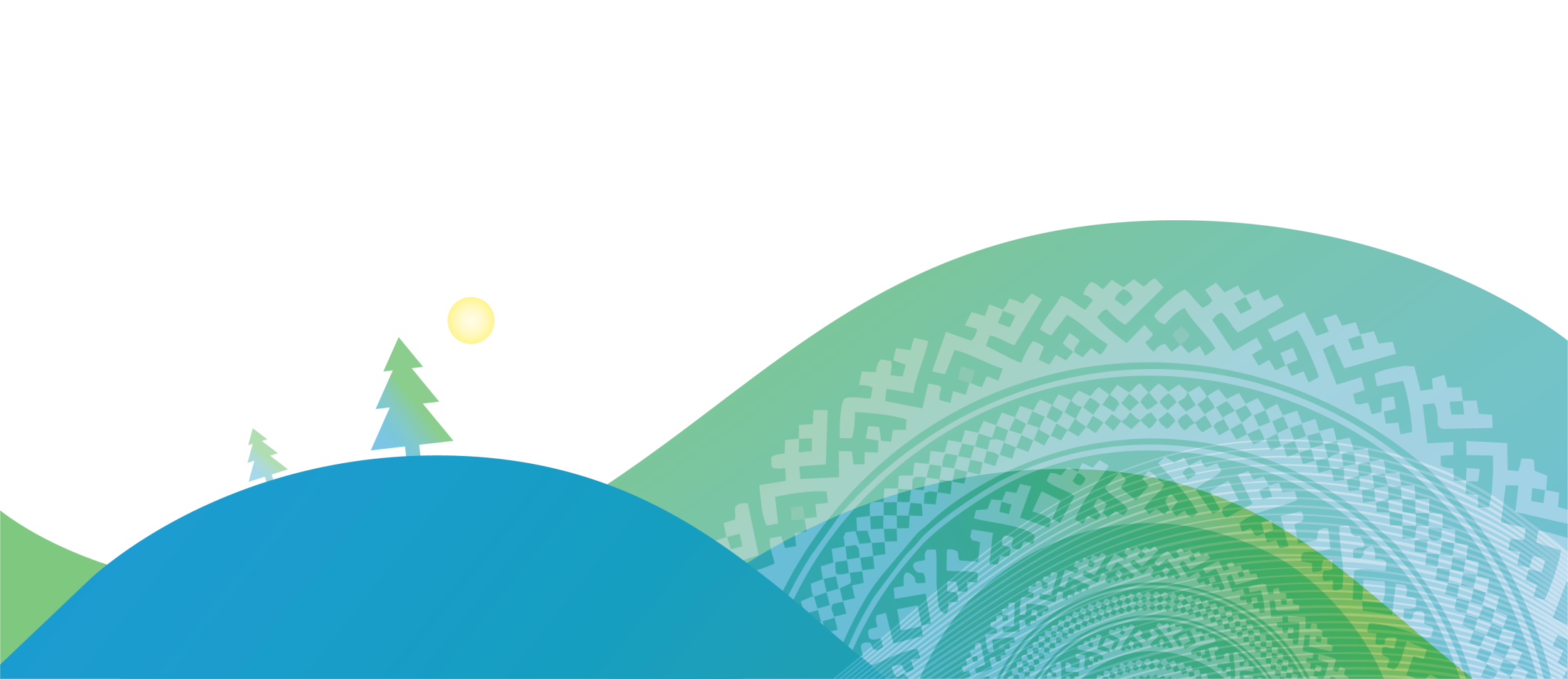 Ханты-Мансийский автономный округ – Югра

г. Ханты-Мансийск
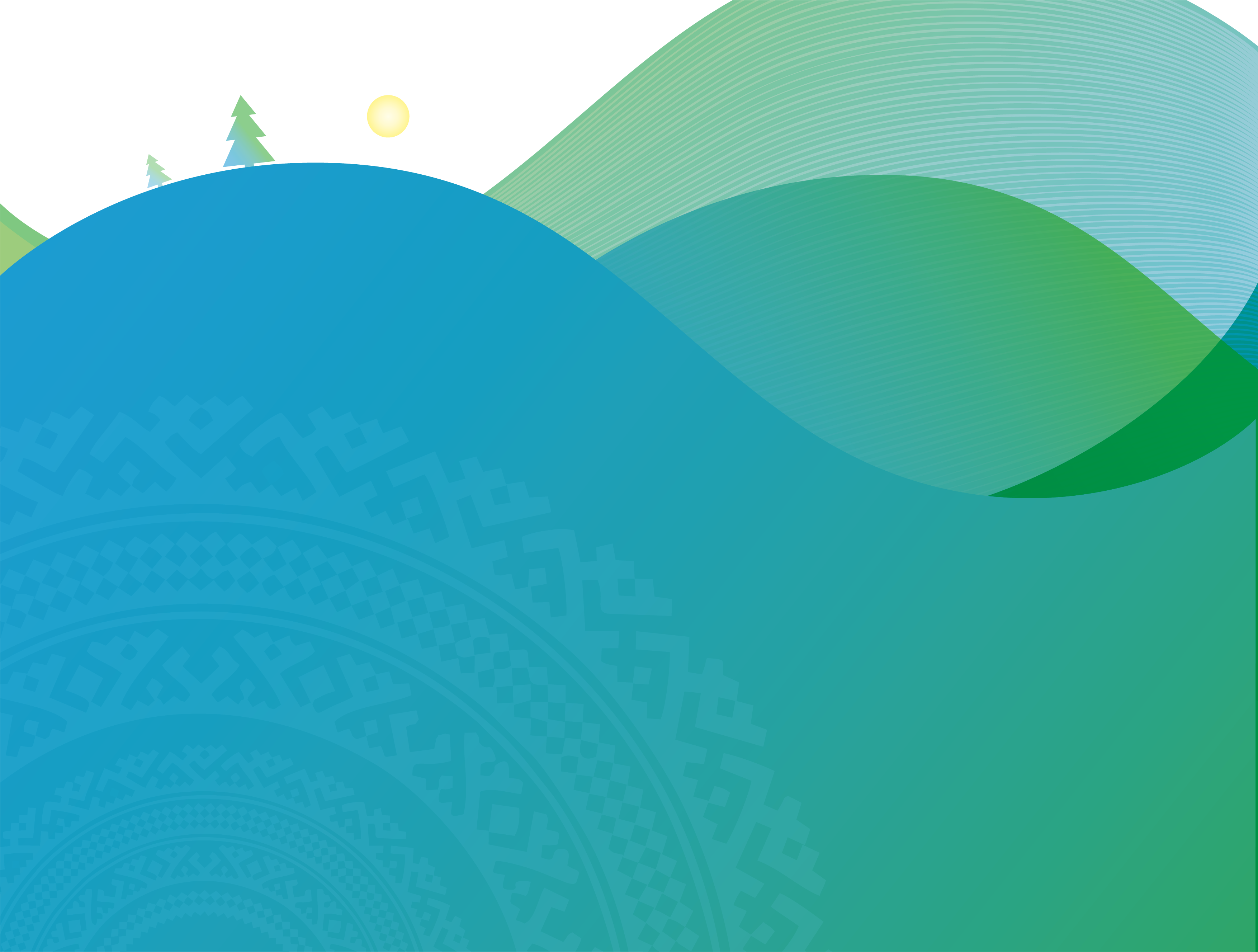 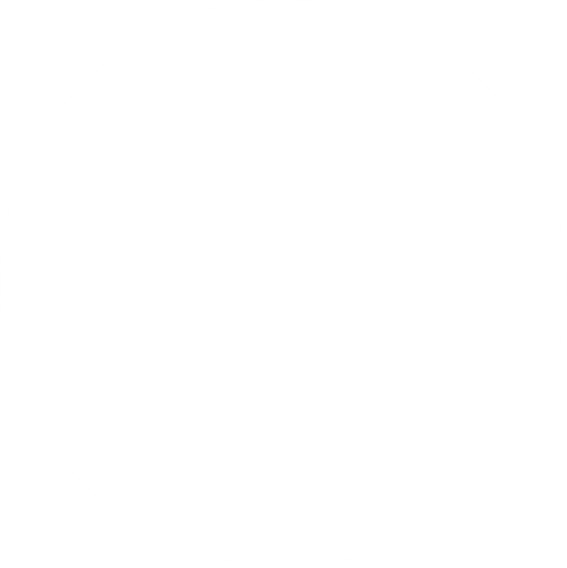 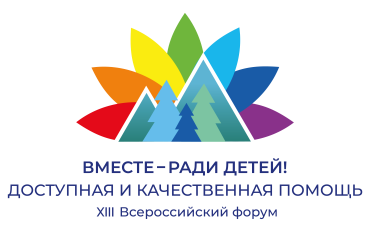 21-23
СЕНТЯБРЯ
XIII ВСЕРОССИЙСКИЙ ФОРУМ
«ВМЕСТЕ – РАДИ ДЕТЕЙ!»
ДОСТУПНАЯ И КАЧЕСТВЕННАЯ ПОМОЩЬ»
Проект «Вместе с мамой» 

Дети, входящие в группу биологического и социального риска, и дети-инвалиды в возрасте от 1,5 до 3 лет и их родители

БУ «Ханты-Мансийский реабилитационный центр»
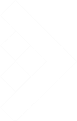 ЭФФЕКТИВНЫЕ СОЦИАЛЬНЫЕ
ПРАКТИКИ ЮГРЫ
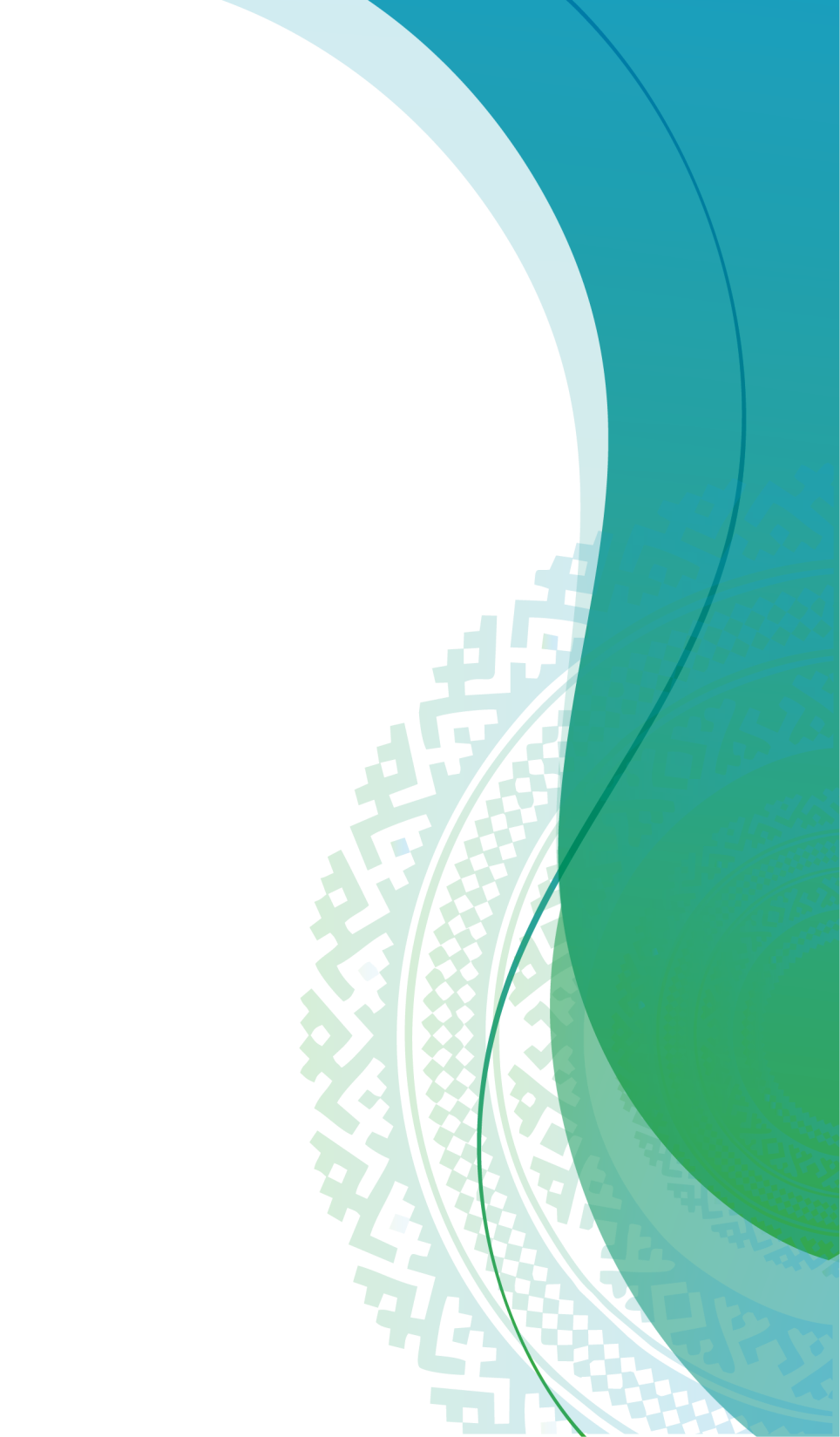 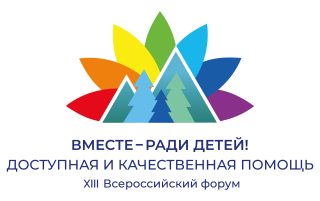 Проект «Вместе с мамой»

Целевая аудитория: дети, входящие в группу биологического и социального риска, и дети-инвалиды в возрасте от 1,5 до 3 лет и их родители
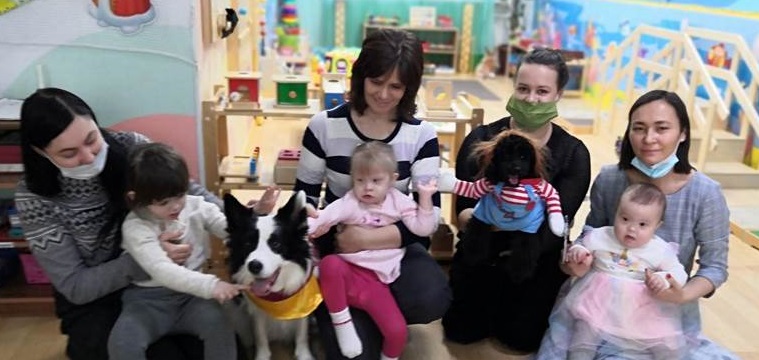 Территория внедрения – город Ханты-Мансийск
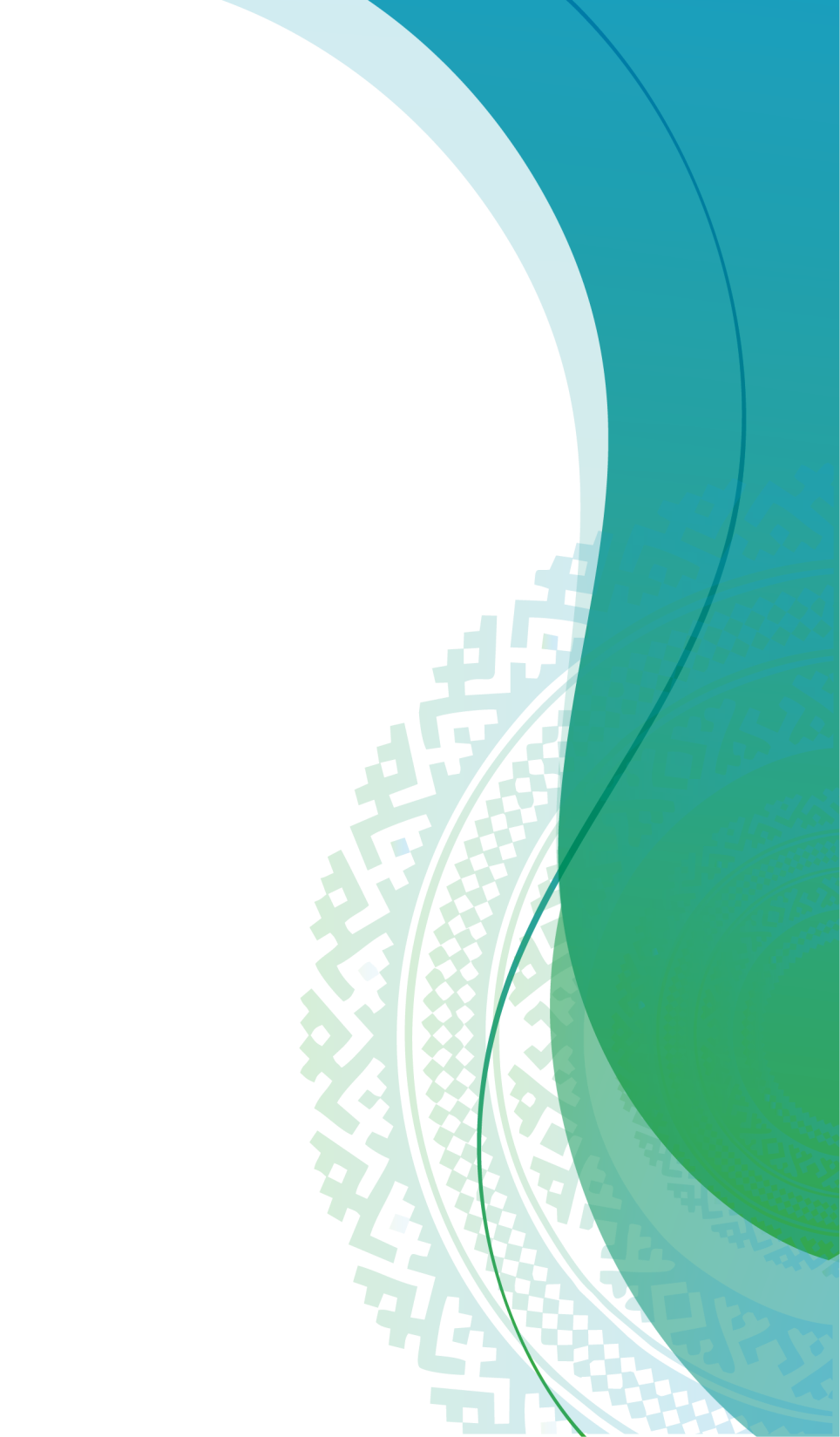 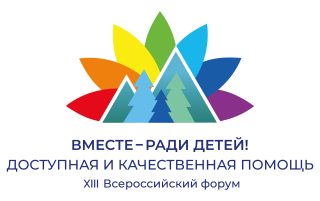 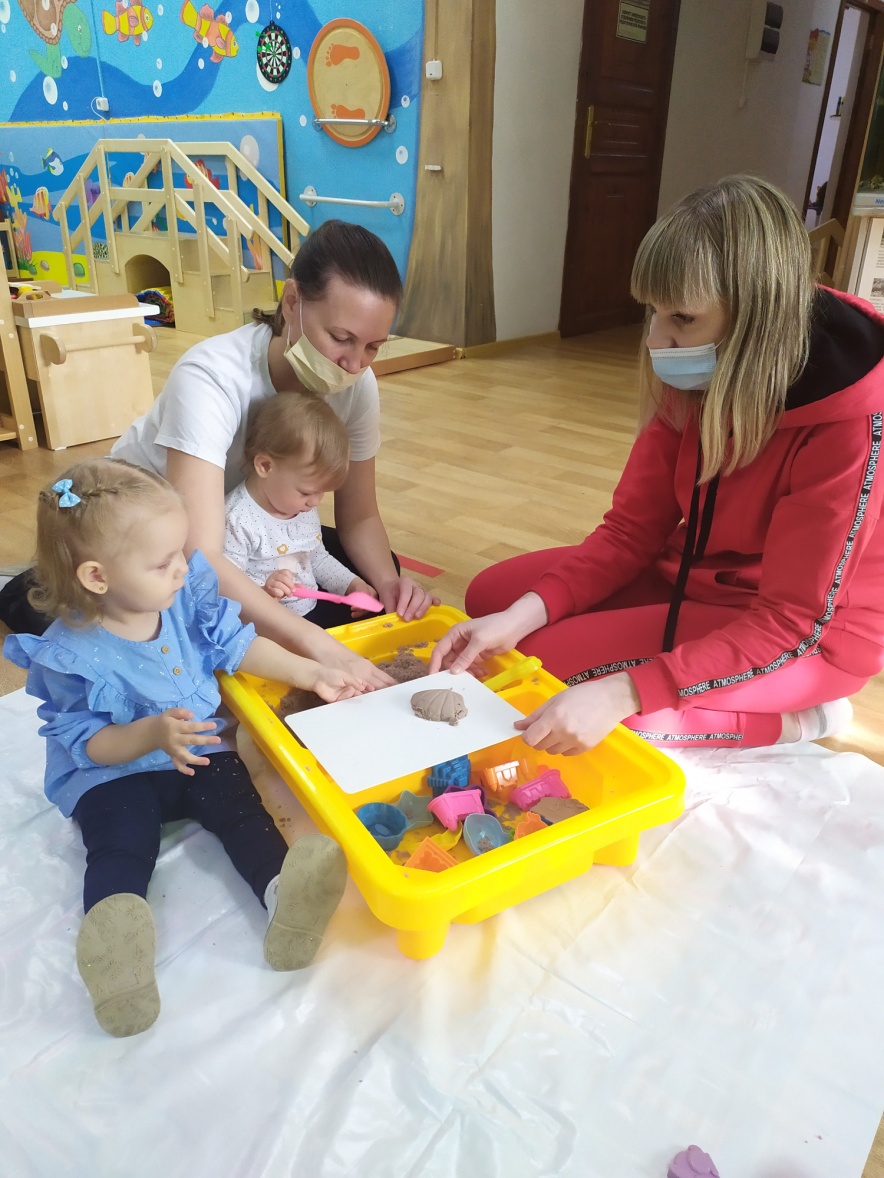 Обслужено в рамках проекта (2021 год): 
42 получателя социальных услуг = 4% детей с инвалидностью до 3 лет в субъекте РФ = 24 % получателей социальных услуг учреждения в возрасте до 3 лет = 100% направленных социально-реабилитационным консилиумом учреждения
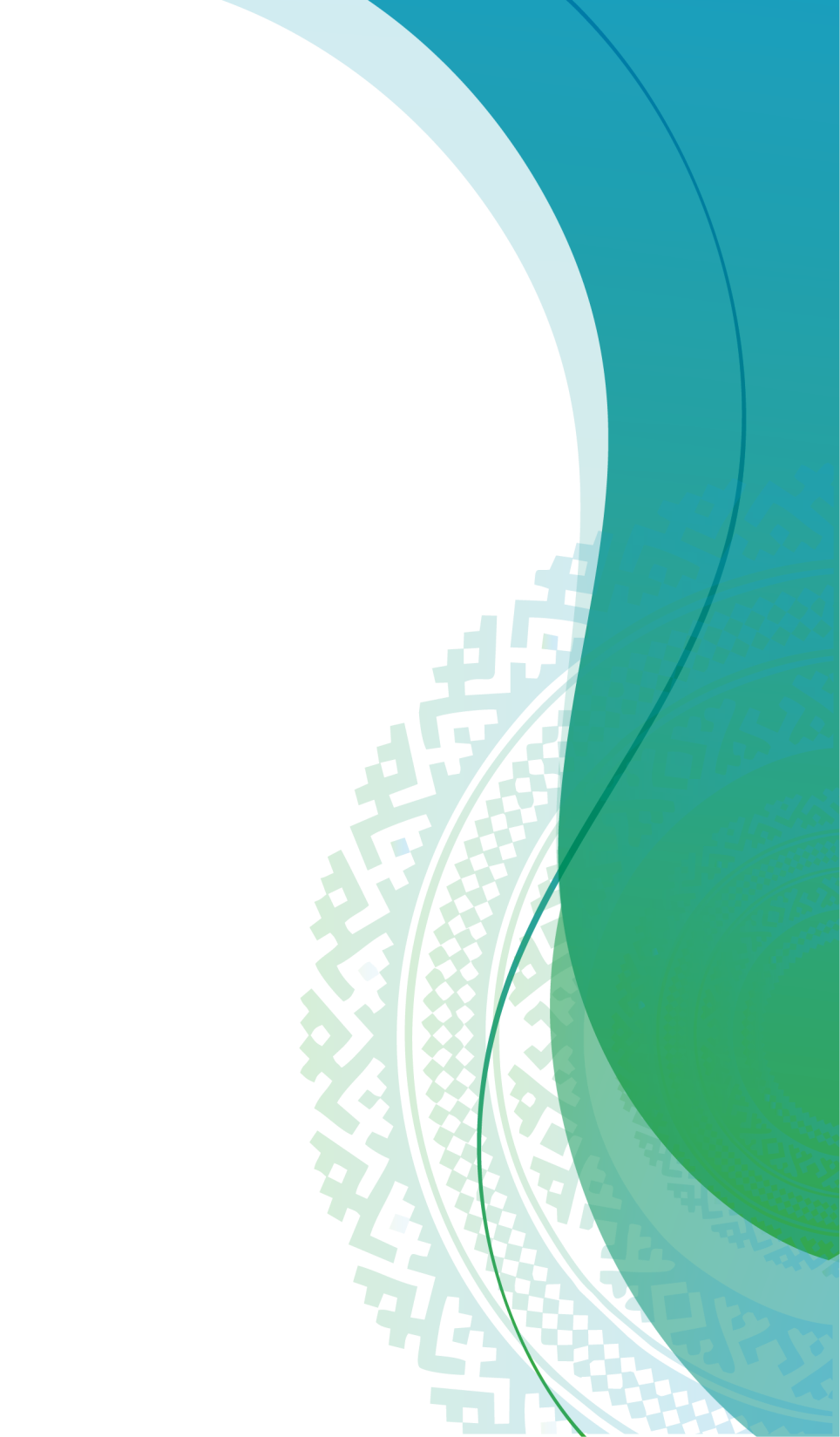 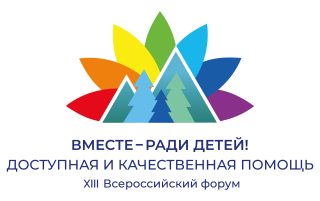 Актуальность развития 
ранней помощи:
Концепция развития комплексной системы реабилитации и абилитации , а также ранней помощи в автономном округе, на период до 2025 года (утверждена 04.06.2021)
П.11.3 Рекомендаций четвертого Форума социальных инноваций регионов 9–11.09.2021
Резолюция Круглого стола в Общественной палате РФ  «Особые дети – обычная жизнь. Нормализация жизни особого человека» от 11.12.2021
Распоряжение Правительства РФ от 18 декабря 2021 года № 3711-р
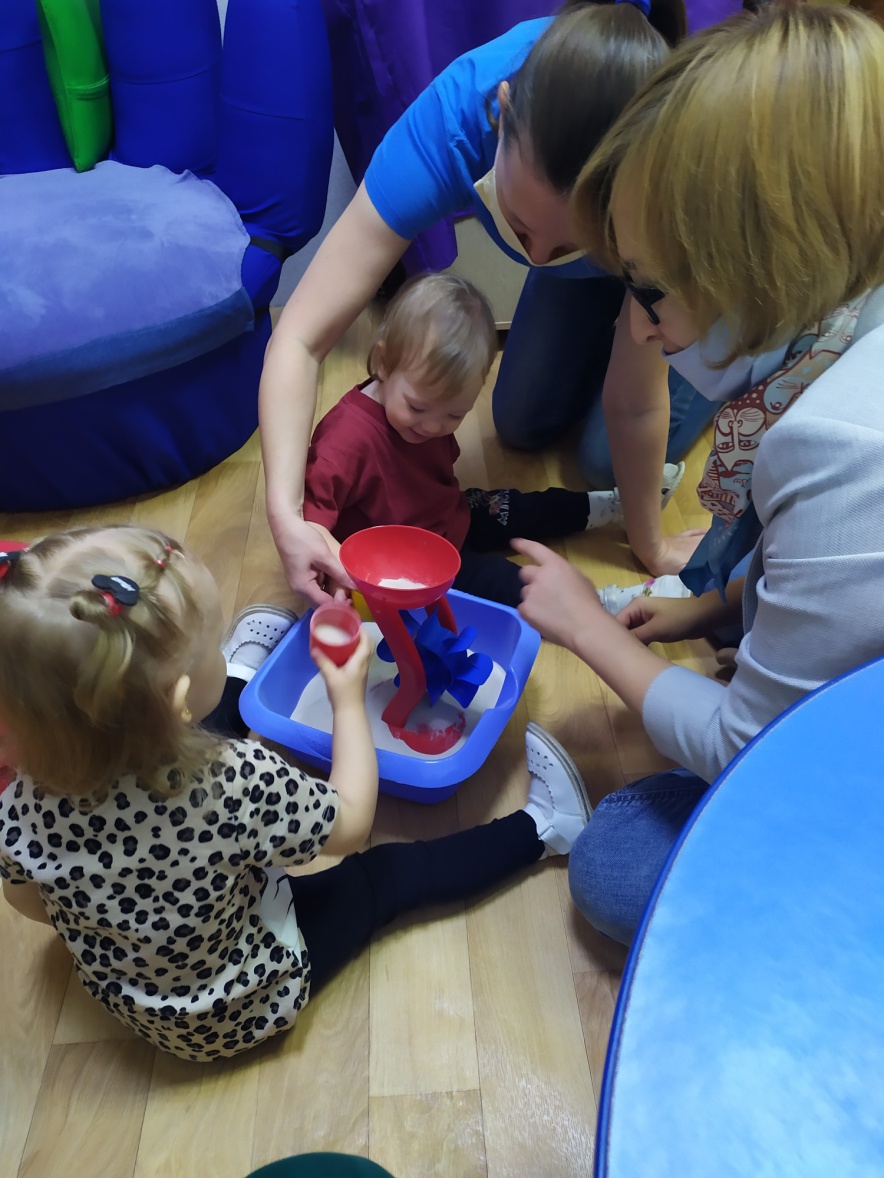 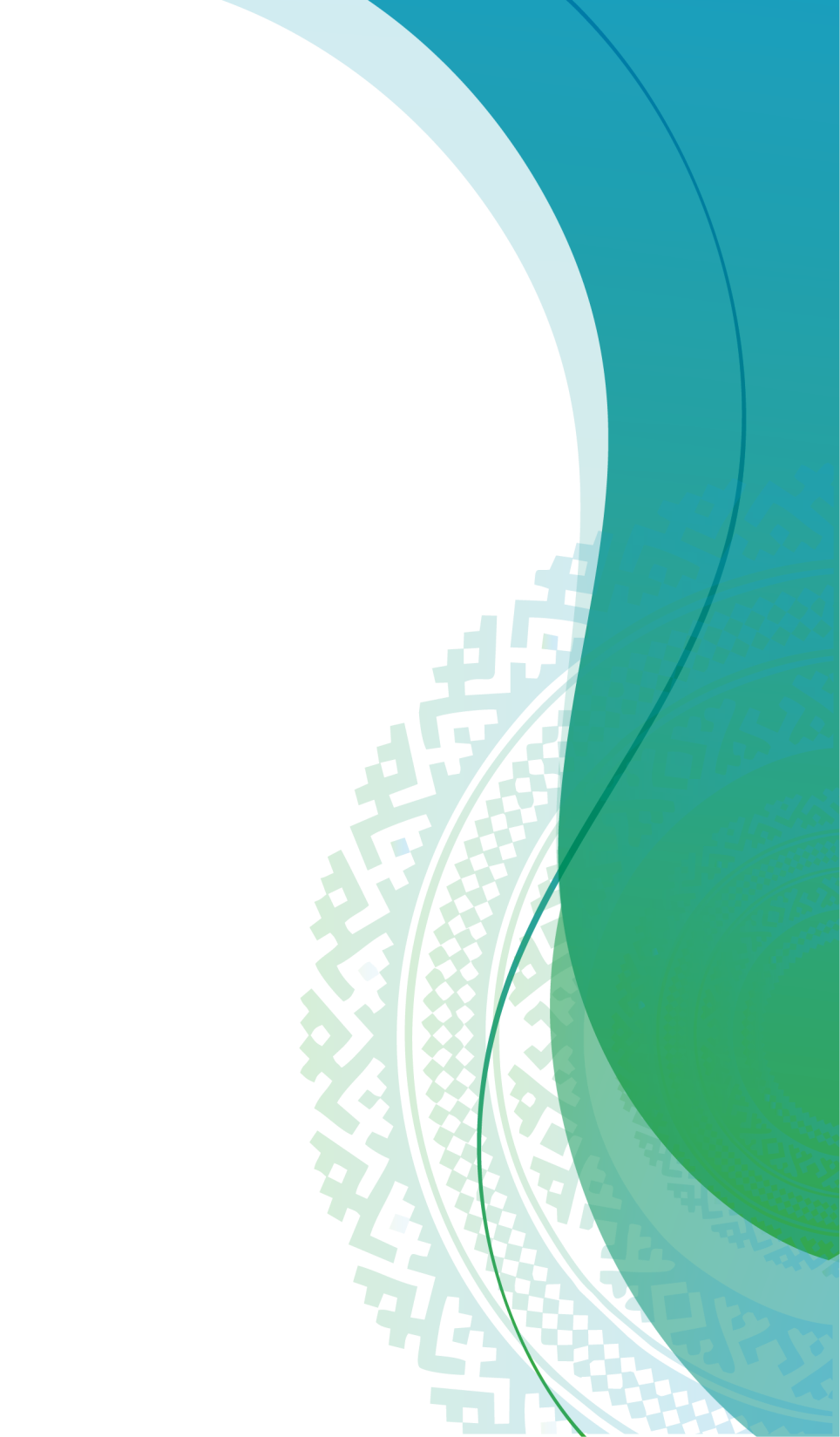 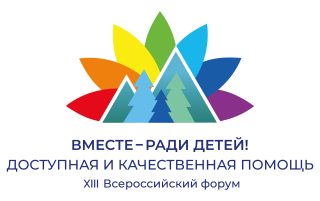 Социальная  
инновационность:

комплексный индивидуальный подход
повышение эффективности ранней помощи
повышение качества жизни


Цель: 

предоставление качественной комплексной помощи семье и ребенку с ограниченными возможностями здоровья и инвалидностью для предупреждения и коррекции имеющихся у ребенка отклонений в развитии
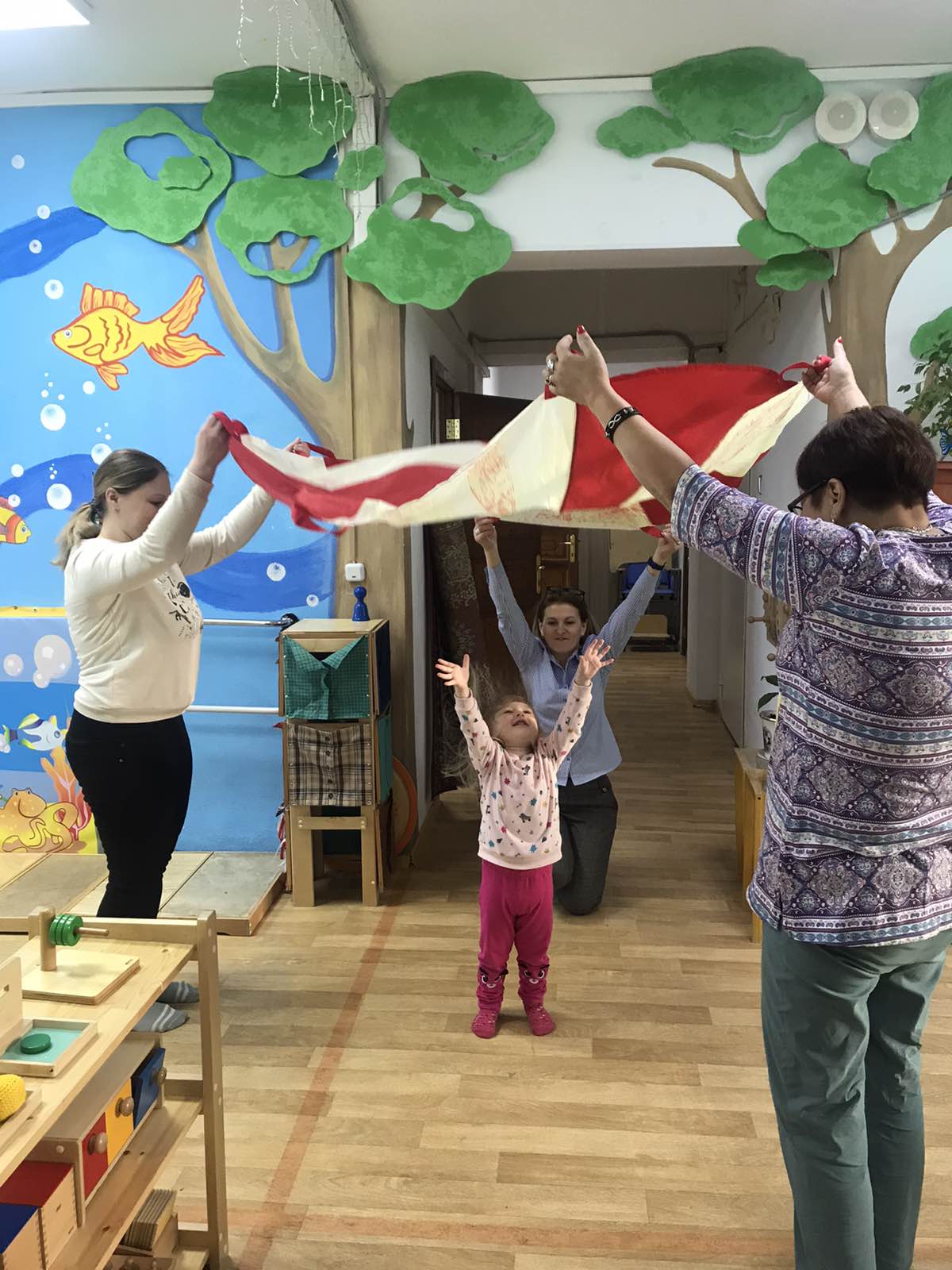 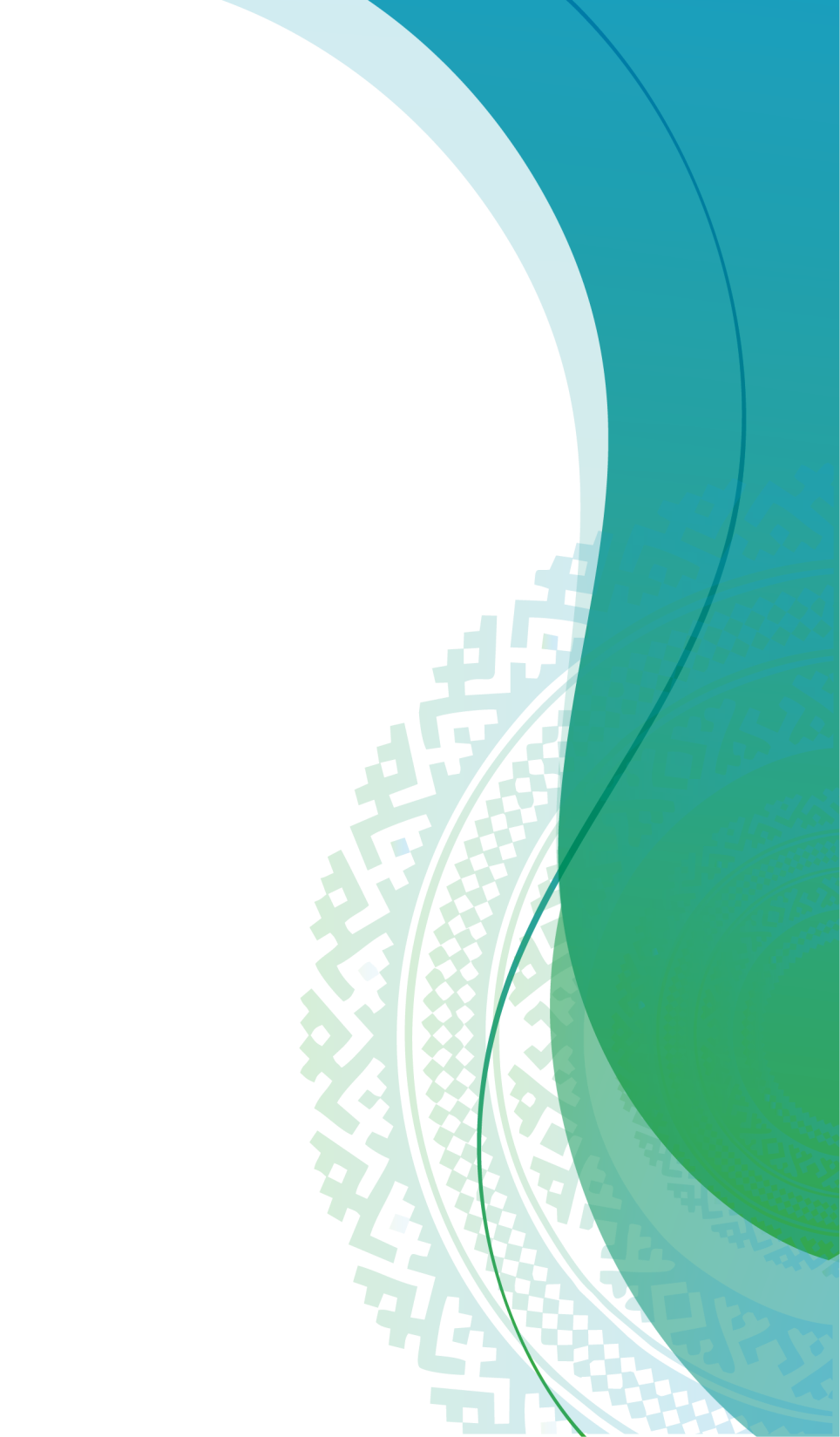 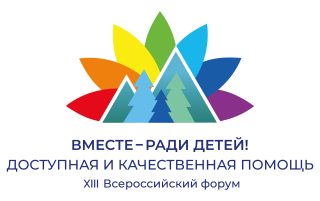 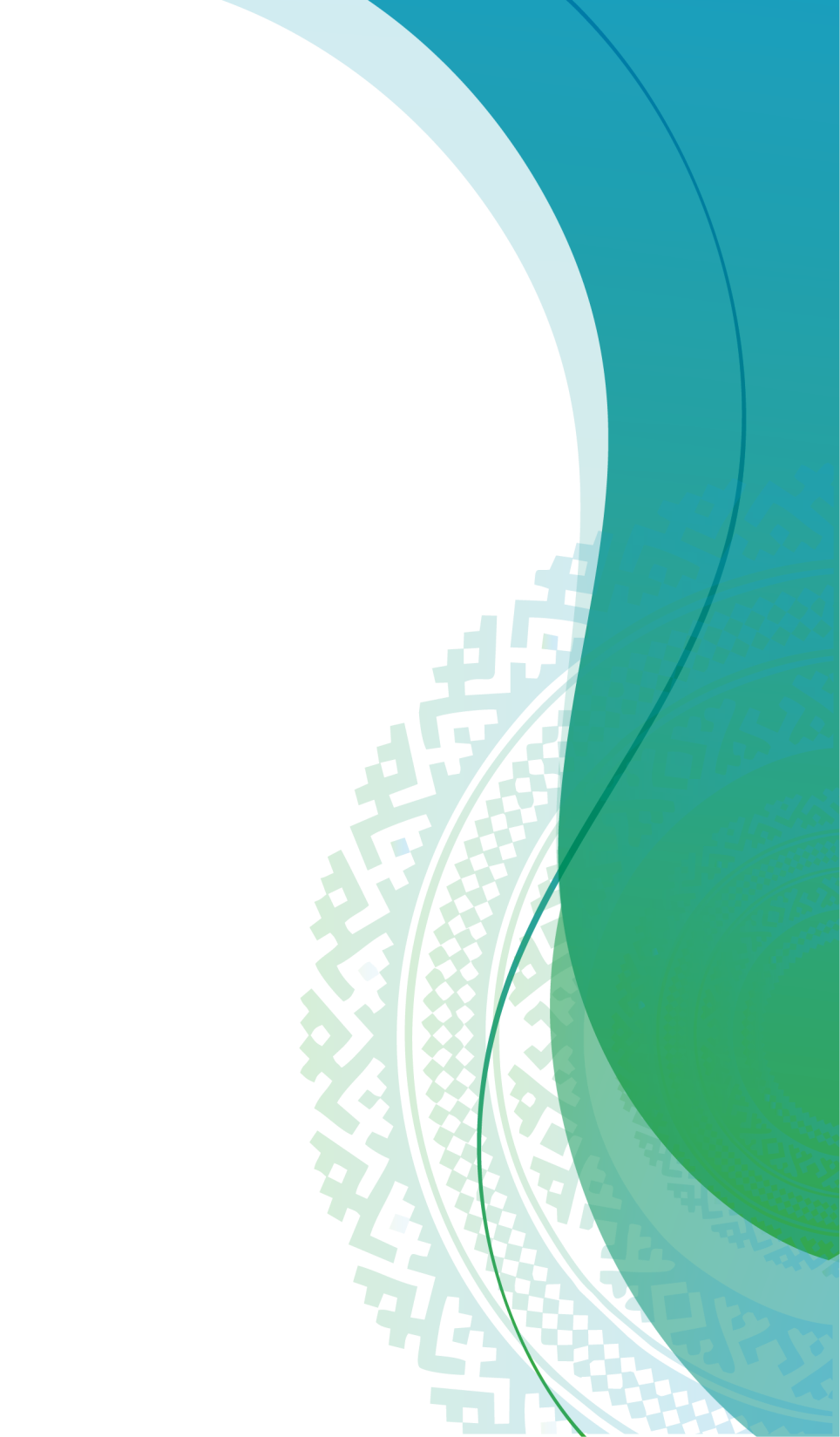 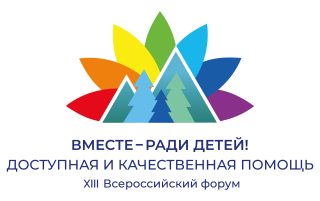 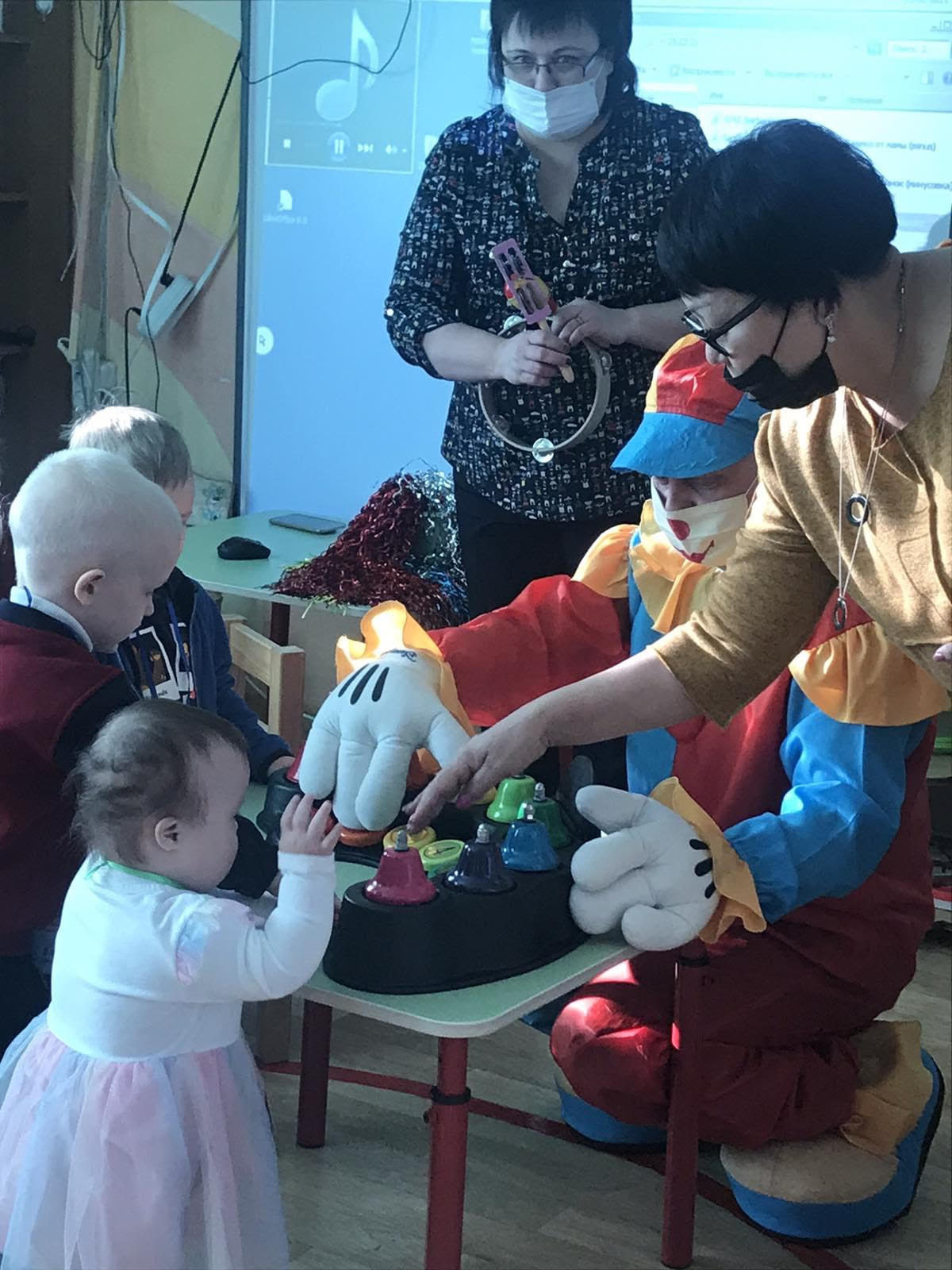 Курс по проекту – 10 занятий 2 раза в неделю

Структура занятия (60 минут):
общее начало (постановка задач)
свободная деятельность в монтессори-среде
занятия в мини-группах с узкими специалистами (20 минут)
подведение итогов, консультирование

Формы работы: индивидуальные занятия, групповые занятия, мини-группы

Финансовые ресурсы – в рамках бюджетных ассигнований
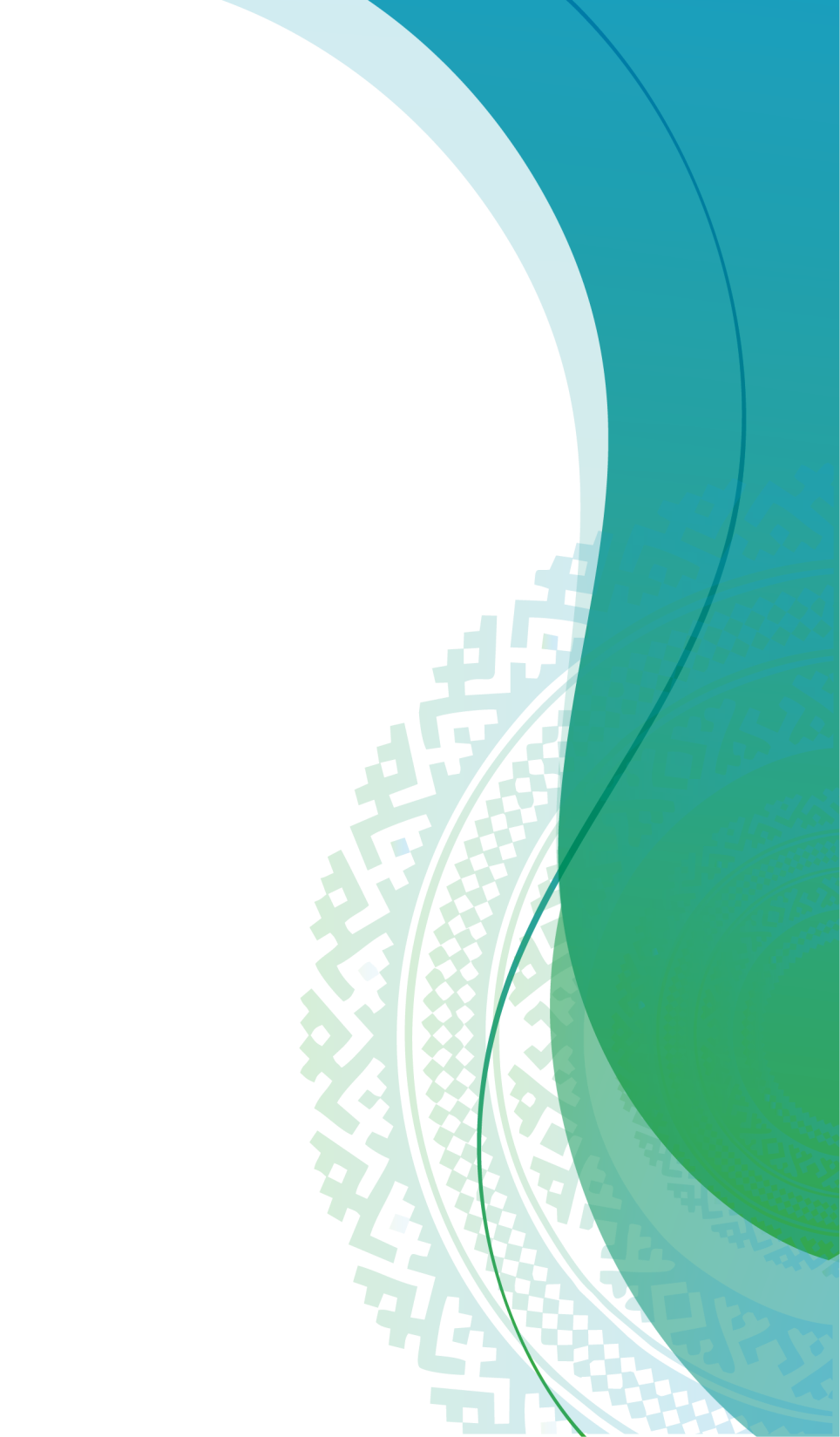 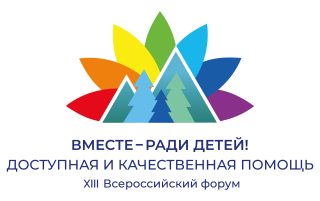 Кадровые ресурсы:
ПСИХОЛОГИ (адаптация в социуме, коррекция тревожности, психологическая поддержка)
ЛОГОПЕДЫ (развитие зрительных, слуховых, речедвигательных ощущений, фонематического слуха, моторики)
СПЕЦИАЛИСТЫ ПО КОМПЛЕКСНОЙ РЕАБИЛИТАЦИИ (развитие моторики, познавательных процессов, эмоционального контакта, взаимодействия, эффективное использование монтессори-материалов, особенности психологии поведения детей)
ЗАВЕДУЮЩИЙ ОТДЕЛЕНИЕМ (руководство, мониторинг)
ЗАМЕСТИТЕЛЬ ДИРЕКТОРА (координация, курирование)
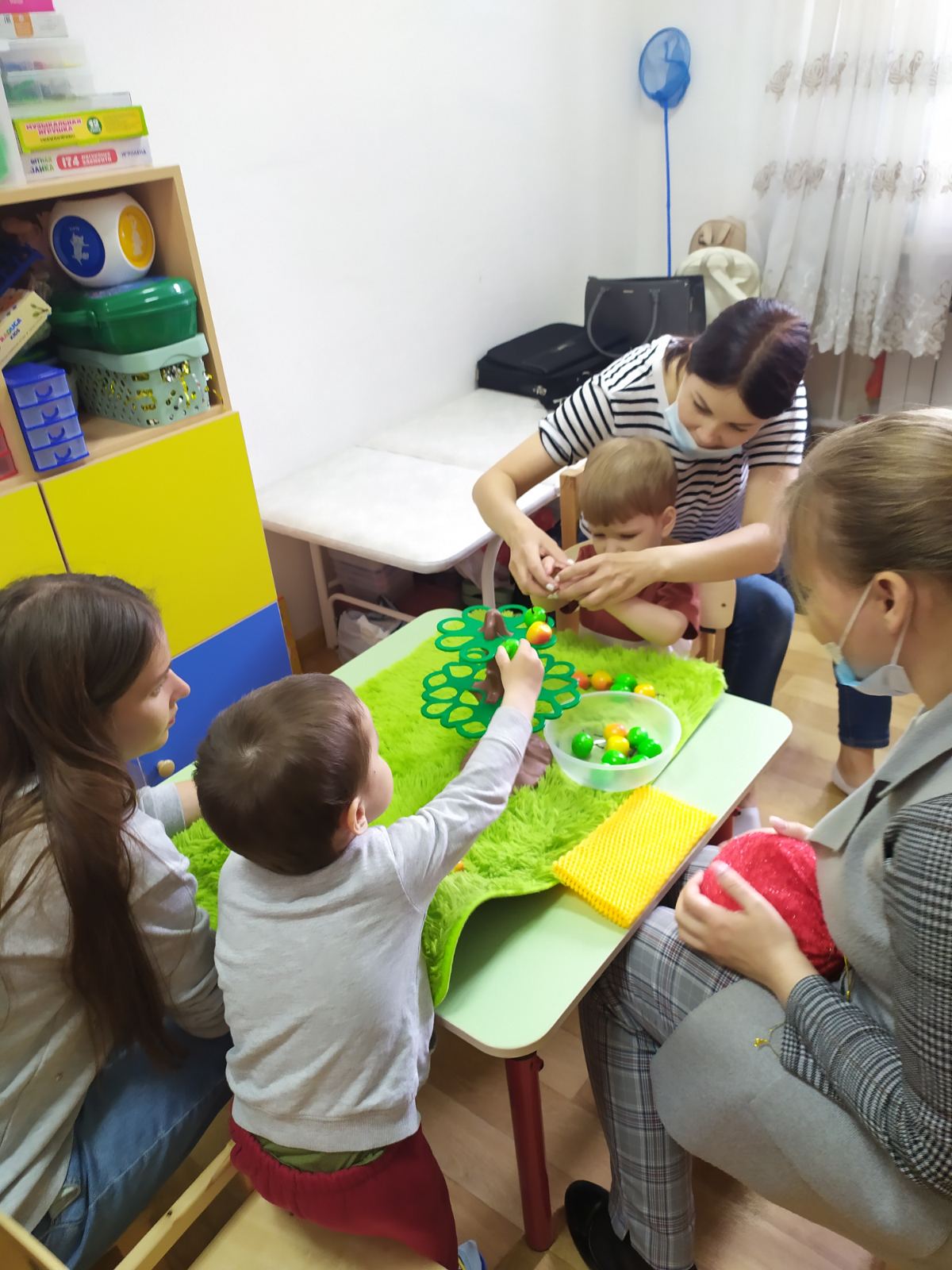 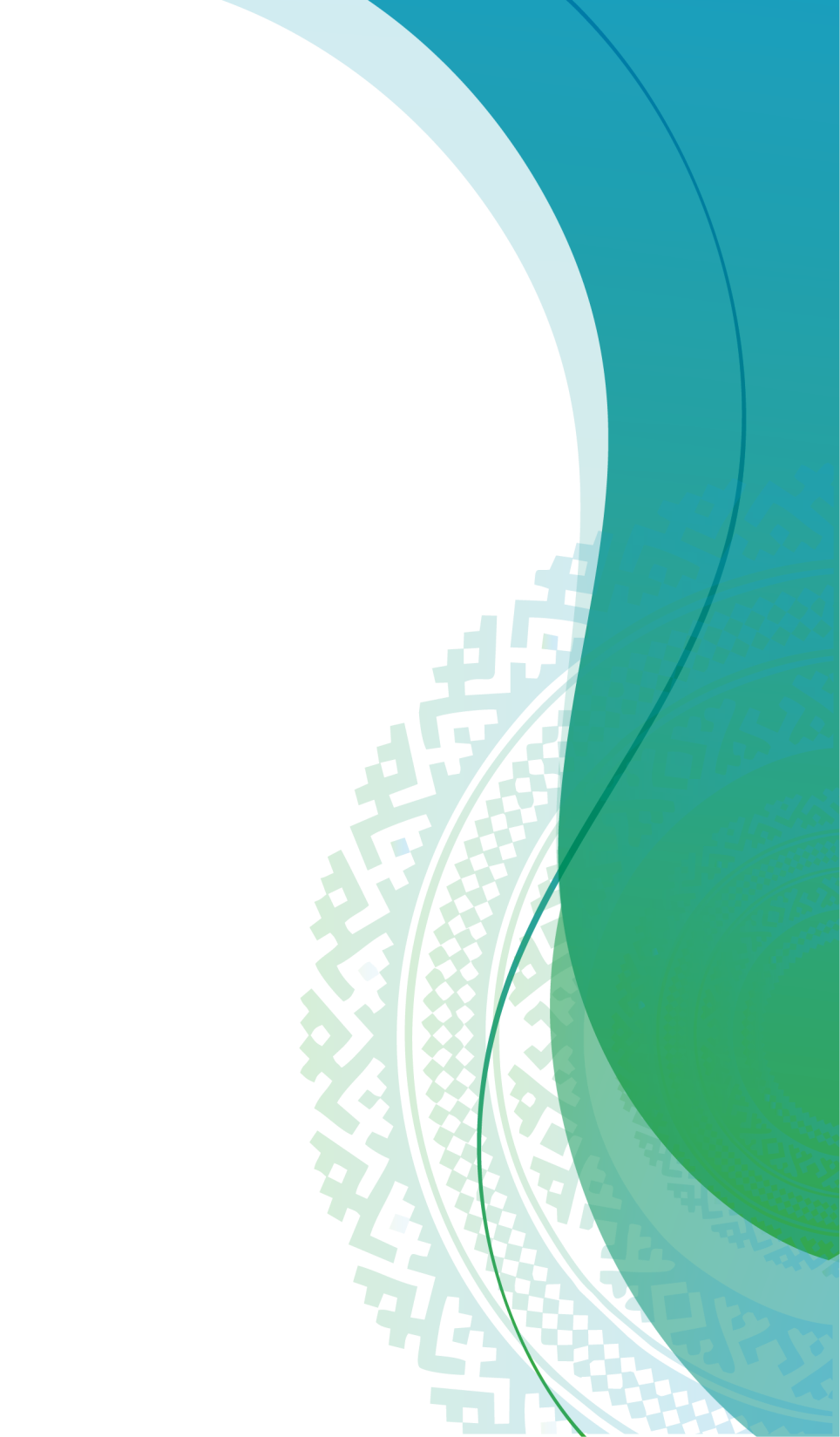 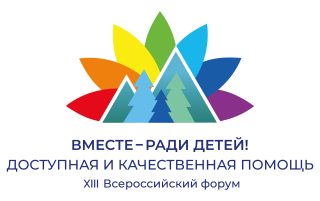 Взаимодействие, социальные партнеры
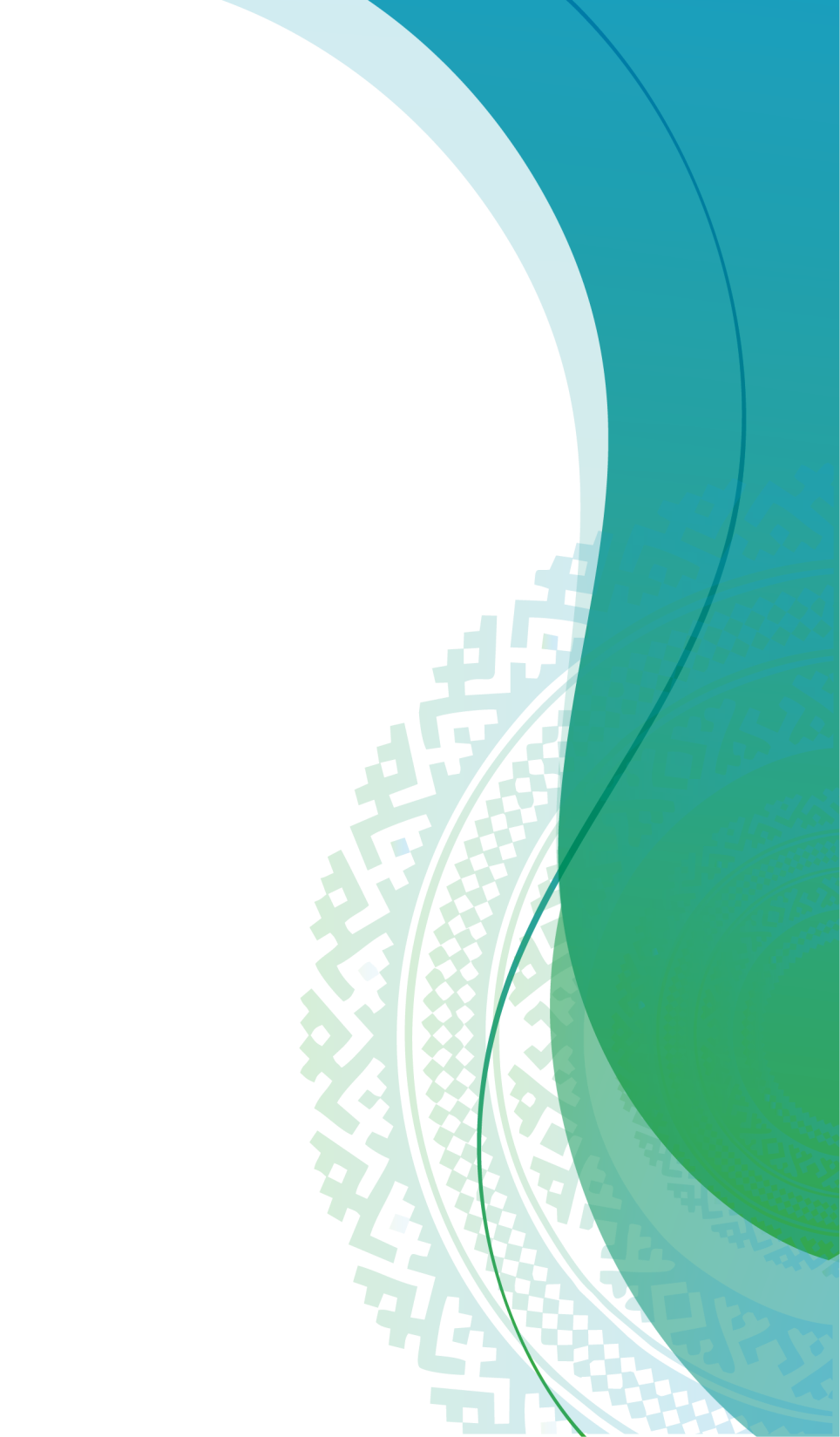 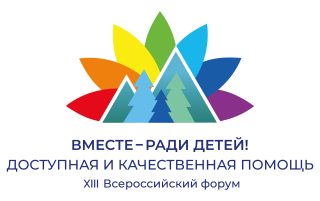 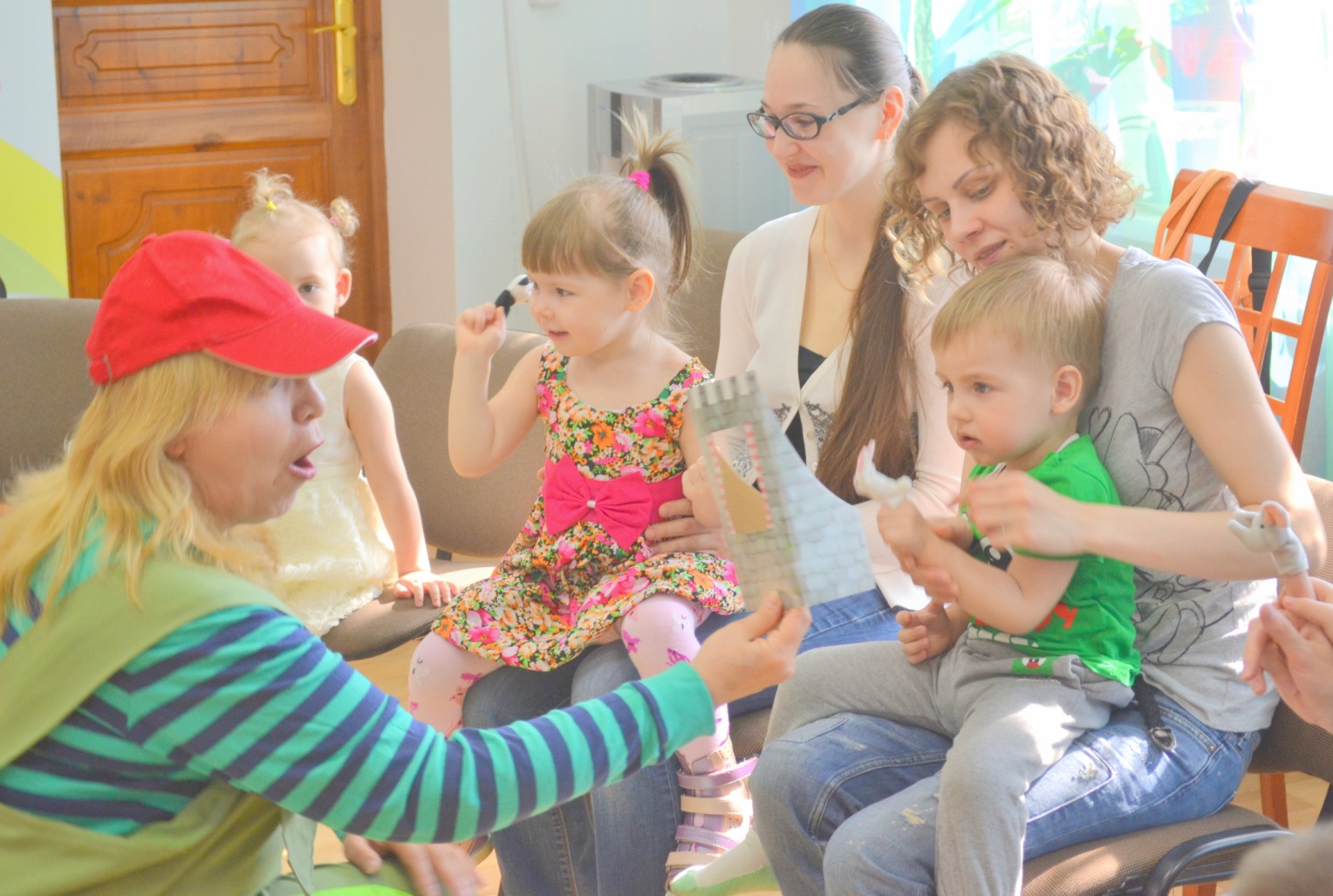 Результаты (для несовершеннолетних):
навыки социального взаимодействия
адаптация в коллективе сверстников
навыки самообслуживания
навыки самостоятельности
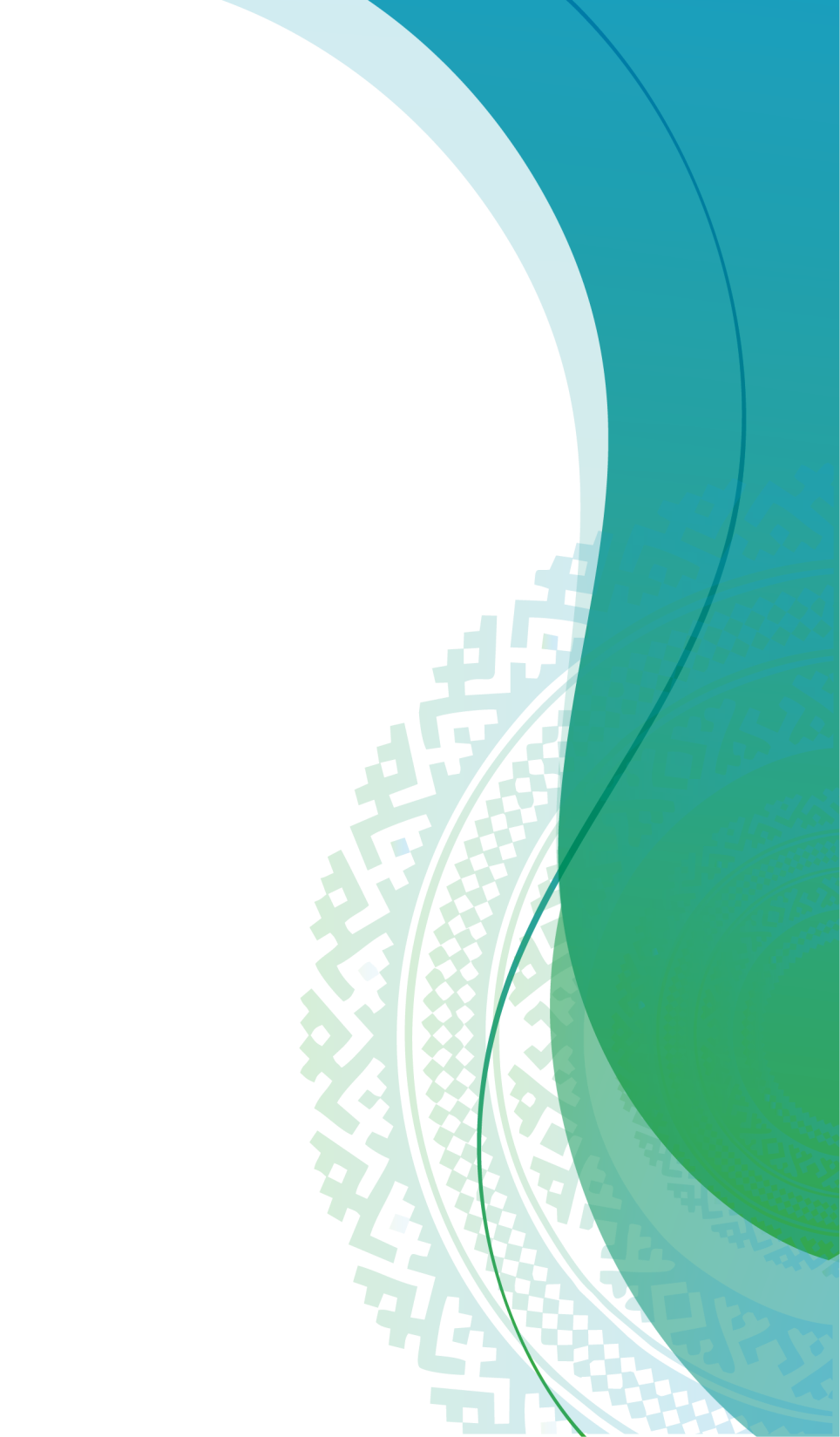 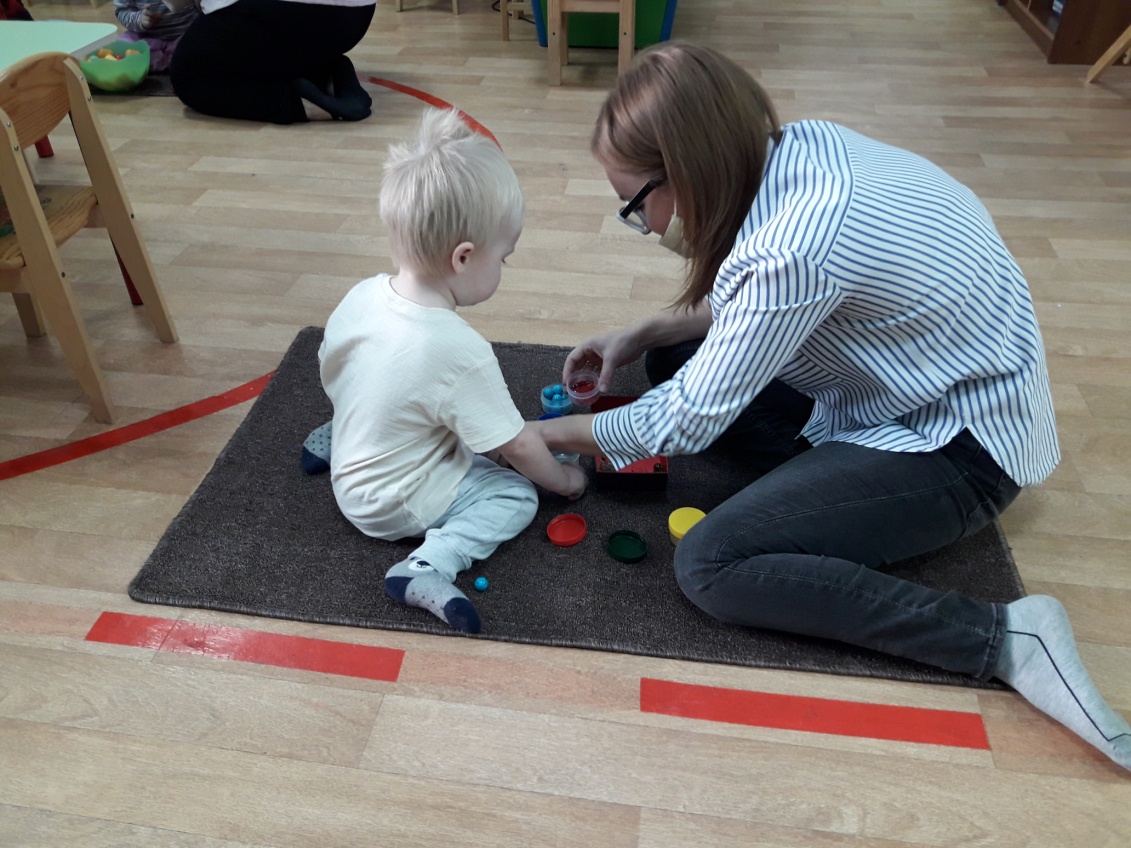 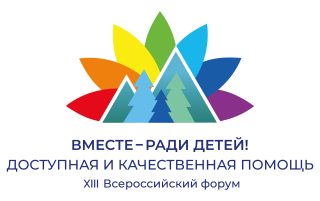 Результаты 
(для родителей):

освоение эффективных видов игровой активности
коррекция тревожности в отношении ребенка
рекомендации специалистов по дальнейшему развитию ребенка
индивидуальные консультации психолога
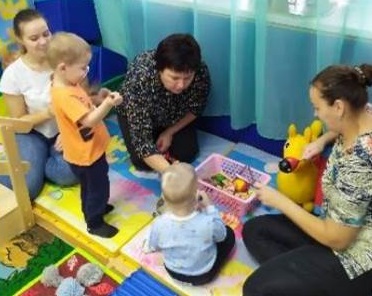 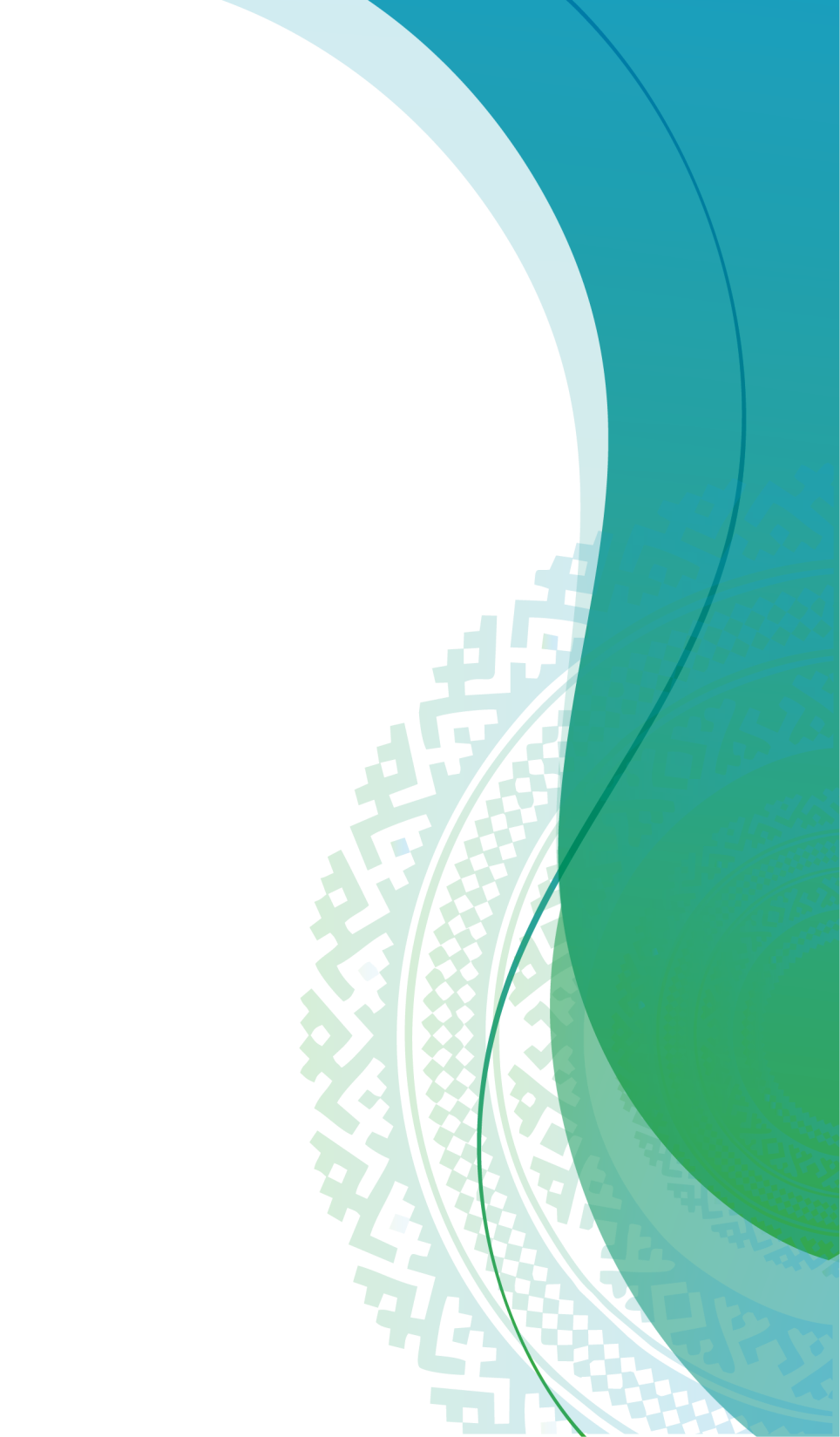 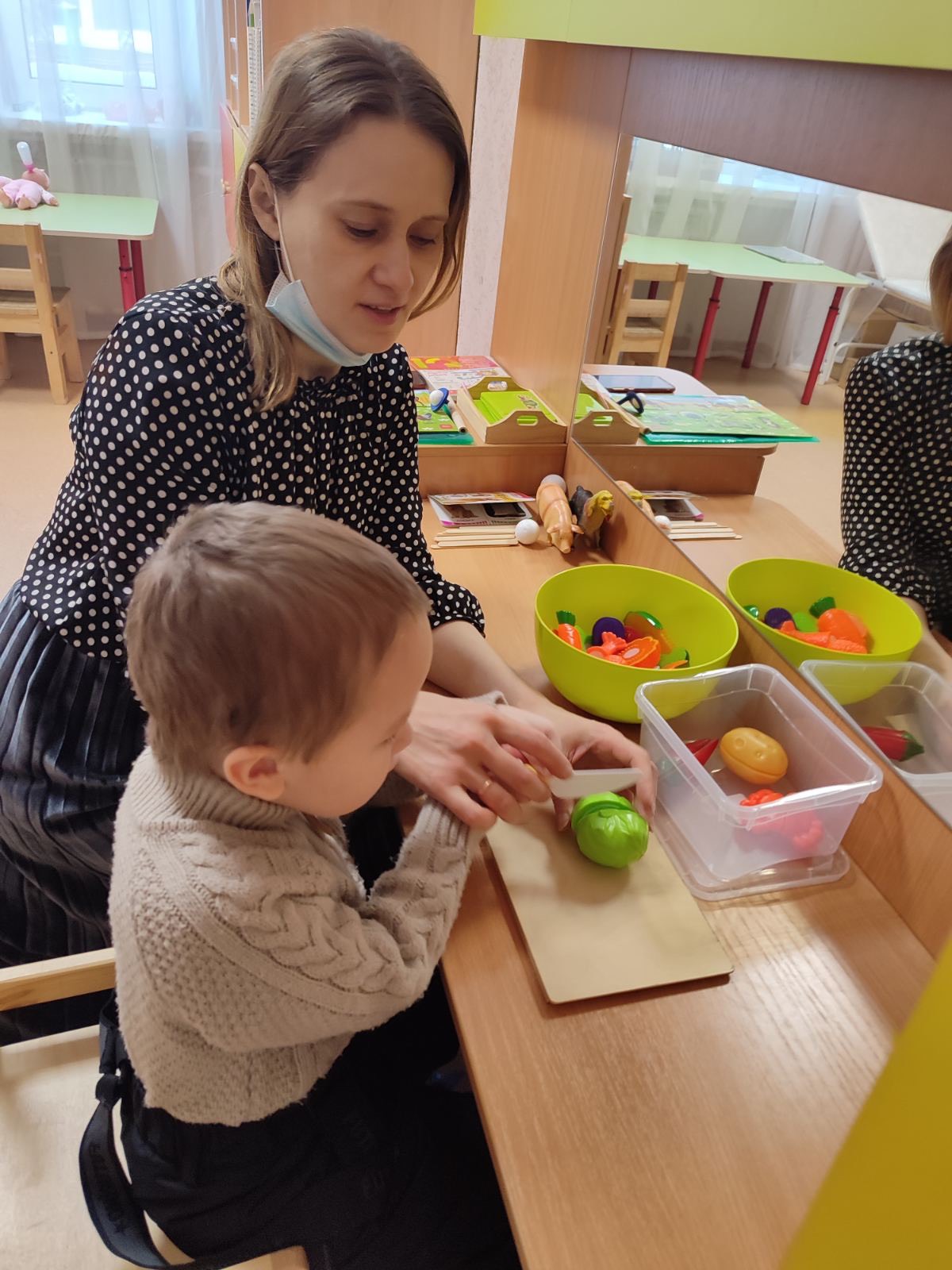 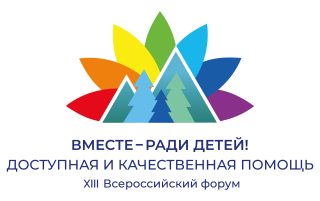 Эффективность проекта:

создана единая информационная база данных
приобретено 100 % необходимых 
	методических пособий
проведена диагностика у 100 % нуждающихся в ранней помощи
реализовано 95% плана мероприятий
положительная динамика у 90 % несовершеннолетних, получивших услуги в рамках программы
повышена квалификация не менее 30% сотрудников, реализующих проект

*До внедрения практики (проекта) дети до 3 лет получали в учреждении только социально-медицинские услуги
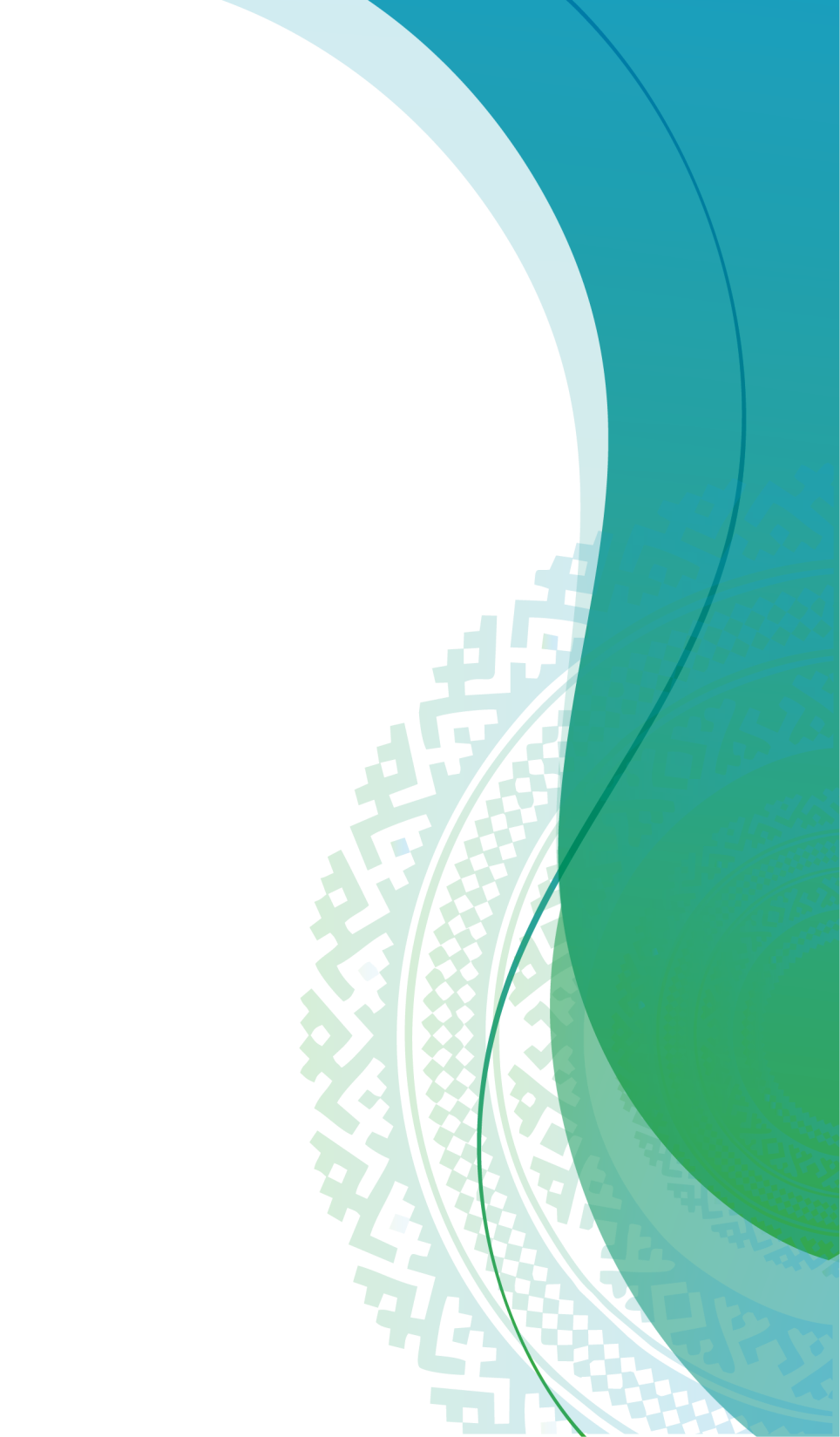 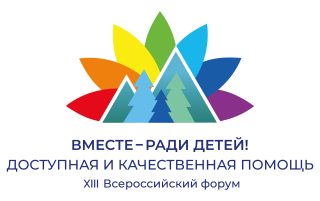 Влияние практики на повышение уровня жизни
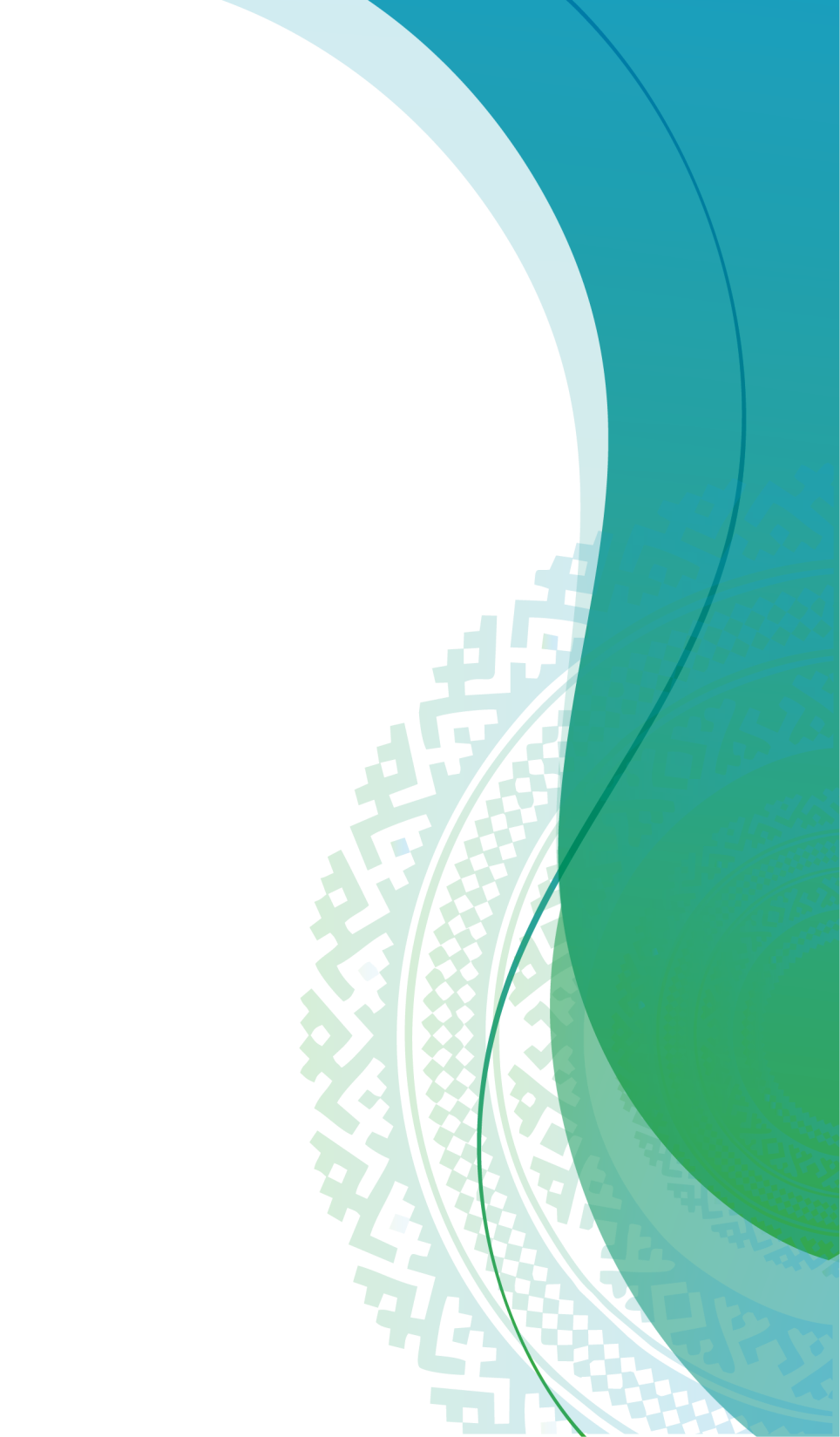 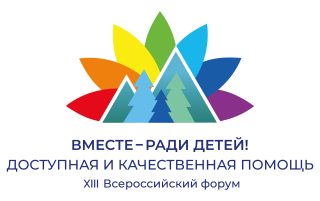 Информационная поддержка практики:

Статьи на официальном сайте учреждения в разделе «Новости»
Посты в официальных группах учреждения в социальных сетях
Раздел «Ранняя помощь» на официальном сайте учреждения (см. QR-код)
Статьи в корпоративной газете «Подсолнух» 
Информационные фильмы для социальных партнеров 
Видеоролики 
Печатная продукция
Освещение на информационно-дискуссионных площадках
Размещение на площадке «Смартека»

Тиражирование практики возможно в любой организации
при наличии требуемых специалистов Материалы практики представлены на сайте учреждения в разделе «Ранняя помощь» вкладки «Родителям»
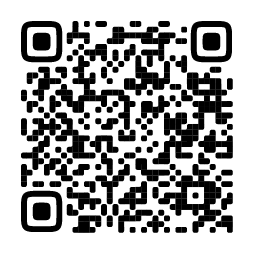